.
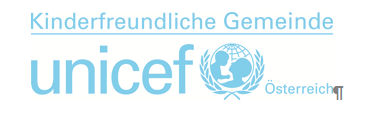 Familienfreundliche Gemeinde St.Stefan
Soll-Workshop
19.06.2018
Mag. Erika Krenn-Neuwirth
Inhaltsverzeichnis
Begrüßung
Überblick familienfreundliche Gemeinde
Massnahmenvorschläge
weitere Ideen
Massnahmenplan und Zielvereinbarung
Prioritäten setzen (Bewerten)
Nächste Schritte:
Dokumentation
Gemeinderatsbeschluss
Begutachtung
Prozessbegleiterin und Auditorin
Mag. Erika Krenn-Neuwirth
	Lizenzierte Auditorin für audit berufund familie, hochschuleundfamilie, berufund familie in Gesundheitseinrichtungen seit 1999, Prozessbegleiterin familienfreundliche Gemeinde
	K und K Wirtschaftscoaching GmbH
Schwerpunkte: strategische Organisations- und Personalentwicklung, Unternehmer- und Führungskräfte-coaching, univ. Lektorin, Autorin, int. Referentin,
Referenzen: mehr als 30 Jahre Beratungserfahrung in Unternehmen aller Größen, Dienstleistungsorganisationen, öffentlichen Institutionen; www.kkwico.at 
	Bundessprecherin der Experts Group Kooperation und Netzwerke, WKÖ
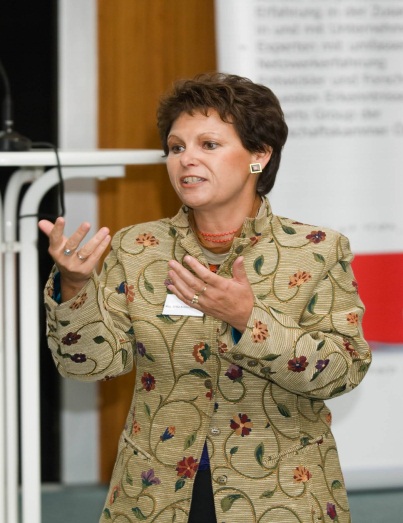 Zertifikat
Das staatliche Gütezeichen für Ihre Gemeinde
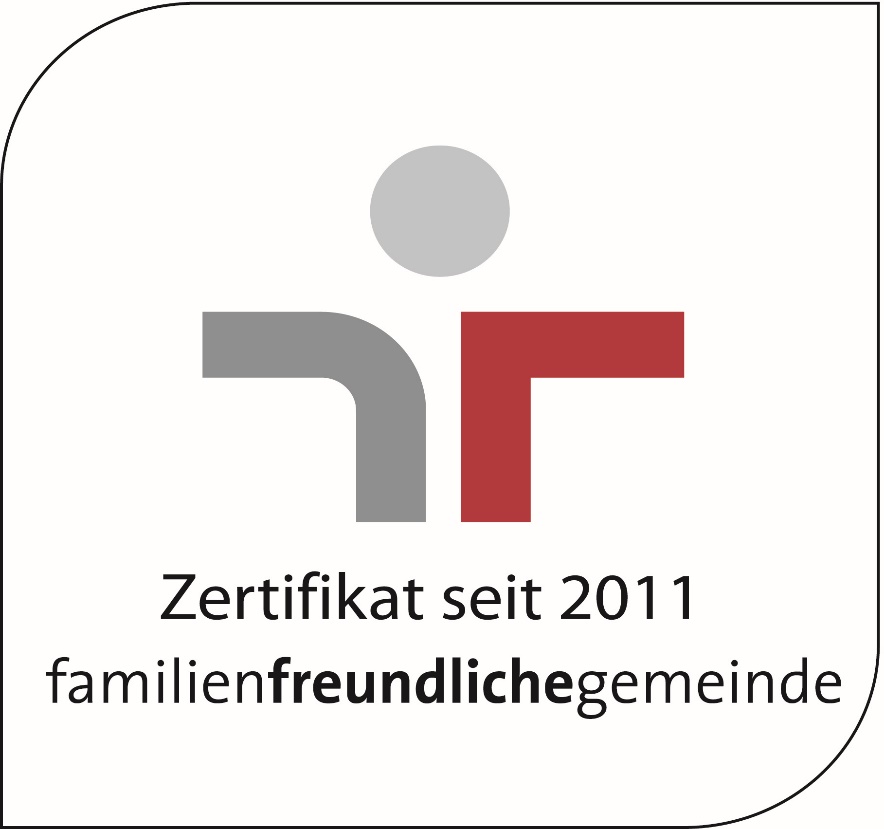 Wann ist Familien- und Kinderfreundlichkeit gefragt
Maßnahmen für die Lebensphasen
Palz & Partner KEG – Baden
Handlungsfelder
Palz & Partner KEG – Baden
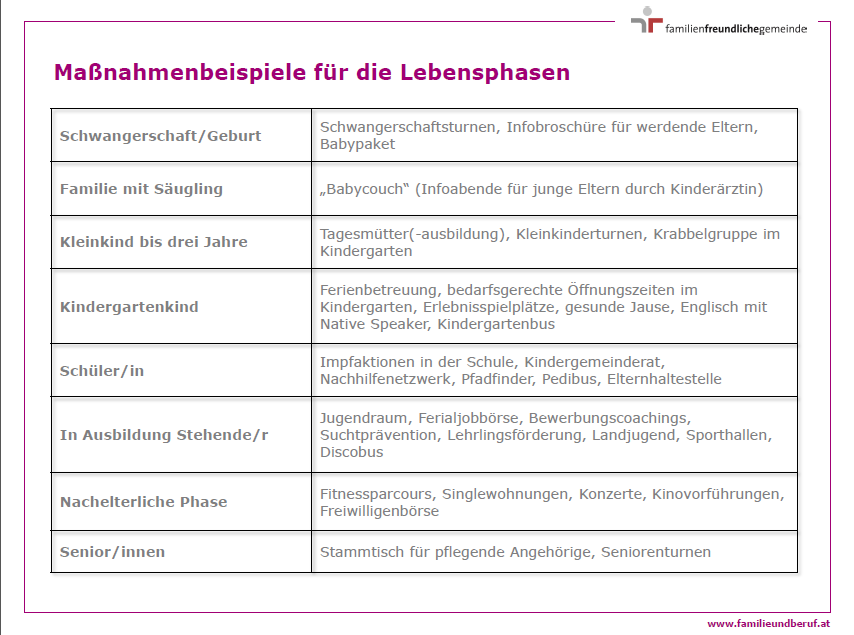 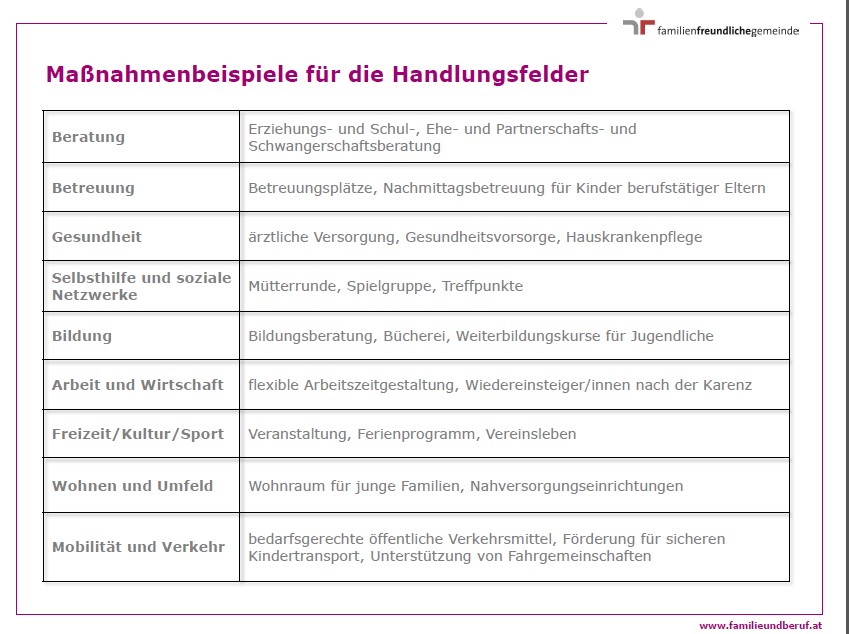 Unicef Zusatzzertifikat- 3 Massnahmen
Projektteam
BgM Stefan Oswald
Frau Sponring , PL
Frau GR Astrid Schreiner MSC, Fachausschuss Soziales , VSchule, NMS
Maria Oswald, Familien
Daniela Hecke , Elternverein
Astrid Langmann, besondere Bedürfnisse
Paul Schreiner, SeniorInnen
Birgit Bretterklieber, Kindergarten, Pfarre,(Kinder-Jugendangelegenheiten)
Valentina Sponring, Jugend
Projektbegleitung
Maßnahmen 

Abstimmen BM,GR
Ziele2017-2020
Gemeinderats
Beschluss
Bericht
Phase 1
Phase 1
Phase 2
Phase 3
Phase 4
BürgerInnen
einbindung
in Sollworkshop19.06.18 18.00
GRbeschluss
Projektdesign
ProjTN nominieren
Förderung FBG
Einladung,PR
Datensammlung
Erste Vorschläge
Arbeitsgruppen 
nach Themen
Istworkshop 29.5.18.00
Vorschläge  in PT  weiterentwickeln
Dokumentation Bürger-Befragung 
Pressearbeit
01-03. 2018.2018	03-05. 2018                          06.2018                   Ende 03. 2018
Begutachtung
 extern
Phase 6
Phase 5
Phase 7
Auditrat
Zertifikats-
verleihung
Umsetzung
05.2018 		Oktober 2018
Projektdesign familienfreundliche Gemeinde
Angebotsvervollständigung
Eltern-Kind-Turnen, Vater-Kind-Sportangebot
Sommerkids-Tenniscamp
Skaterplatz in der Sportanlage
Jungfußballtraining: Bambiniturnier, Ostercamp, Juxturniere
Sommerkinderbetreuung: sportl. Angebote von Vereinen
Massnahmen und Bewertungen
Zielgruppe Lebensphase A: Schwangerschaft und Geburt
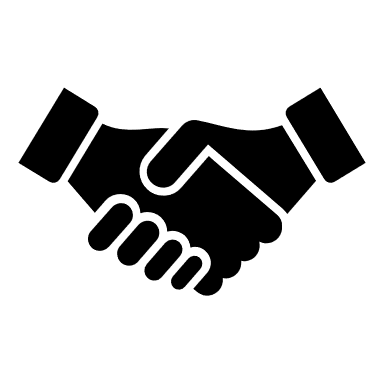 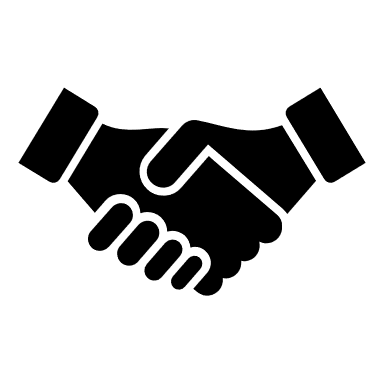 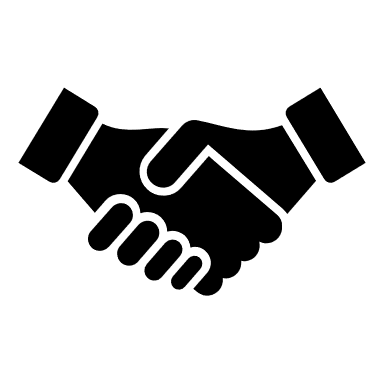 Zielgruppe Lebensphase B: Familie mit Säugling
Zielgruppe Lebensphase C: Kleinkind bis 3 Jahre
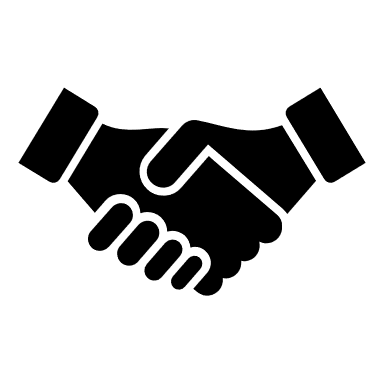 Zielgruppe Lebensphase D: Kindergartenkind
Zielgruppe Lebensphase E: Schüler/in
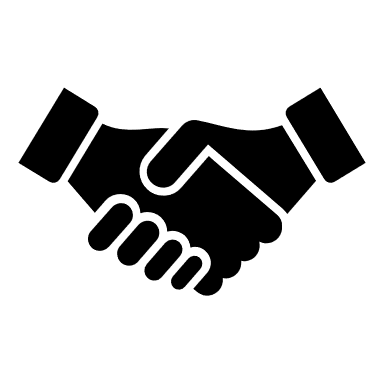 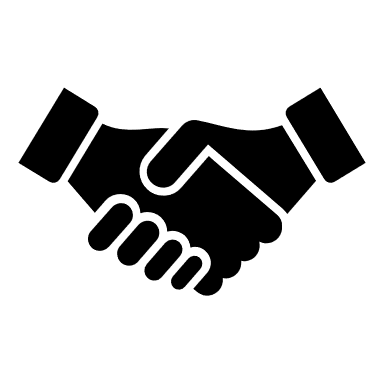 Zielgruppe Lebensphase F: In Ausbildung Stehende/r
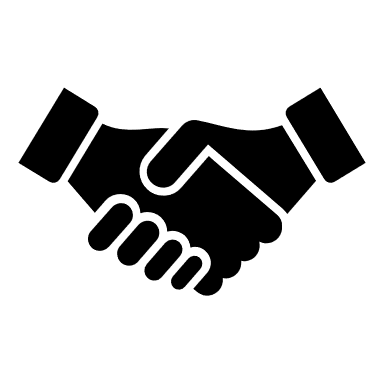 Zielgruppe Lebensphase G: Nachelterliche Phase (ebenso für SeniorInnen)
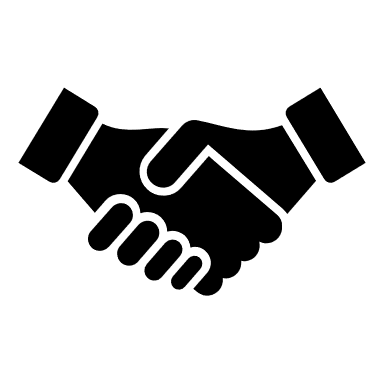 Zielgruppe Lebensphase H: Senior/innen
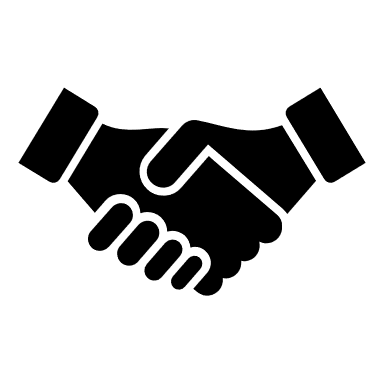 Zielgruppe Phase I: Mensch mit besonderen Bedürfnissen
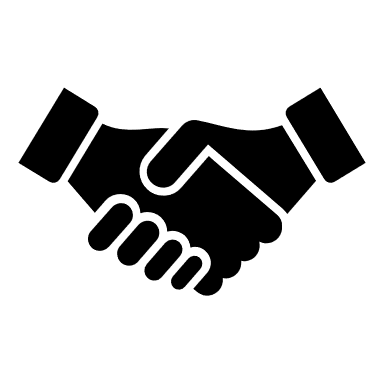 Zielgruppe Phase J: Generell für alle Lebensphasen
Aufgabenstellung: Dauer  30 Minuten je Runde
Diskutieren Sie entlang der Lebensphasen die Massnahmenvorschläge
Gibt es noch zusätzlichen Bedarf/ Massnahmen in dieser Lebensphase? Was kann das sein?
Bitte Dokumentieren Sie Ihre Vorschläge auf Kärtchen
Nach 30 Minuten: Wechsel der Kleingruppe in eine neue interessante Lebensphase
Abschluss: die TischbetreuerInnen präsentieren die Vorschläge vor dem Plenum in Kurzfassung, je Tisch 6 Minuten max. (30 min gesamt)
[Speaker Notes: Begrüßung 5 min 
Präsentation 20 min.
3 Kleingruppenrunden je 20min.
Präsentation der 6 Kleingruppenergebnisse je 5 min. max 30 min
Abschluss 5 min.
Dauer mit Wechsel 2Stunden]
Bewerten Sie Ihre 3 wichtigsten Massnahmen
3 Punkte für das wichtigste Projekt/Masssnahme
2 Punkte für das zweitwichtigste
1 Punkt für das weniger wichtige Projekt

Die Rangfolge hilft dem Projektteam Schwerpunkte vorzuschlagen und für den Gemeinderat aufzubereiten.
Istangebote
Istangebote: Schwangerschaft, Geburt,  0-3
Informationen, Elternbildung
Mütterberatung
Elternkind treffen, Zwergerltreff
Buch Starttasche
Kinderkrippe
Wiedereinstiegskurse für Mütter
finanzielle Zuwendung Neugeborenen, 
Baby Willkommens Box/ Eltern Kind Box, im Kindergarten, mit Dechant begrüßen
Gesunde Gemeinde 
Ernährungsberatung
Babyfit Kurs des JRK
Müllsäcke f. Windeln, Windelgutschein Popolino
Kinderwagengerechte öff. Gebäude
Istangebote: 3-6 Jahre
4 Kindergartengruppen
Kindertheater, Kasperl, 
Mezzanintheater
4 KG mit  Spielplätzen
Baby-Kindersachen Flohmarkt der Pfarre
Streuobst-Leader, RIBES
Musikschule: Frühförderung ?
Hl Abend-Kinderprogramm im Stieglerhaus, Silversterprogramm
Förderung Schwimmkurs
Förderung Erlebnissportwoche
Kindergartenbus, gefördert
Kinderlauftreff
Istangebote : 6-14
Kindertheater, Kasperl, Mezzanintheater
Beachvolleyballplatz
Streuobst-Leader, RIBES
Schulsanierung, Förderung Schulveranstaltungen mit € 50.-
viele Vereine: Fußball. Tischtennis, Tennis, Sport, Karate EMsieger
Musikschule, Orchester
Lernunterstützung Sprache f. Kinder v.Asylwerbern
Nachmittagsbetreuung
Kurse zur Partizipation in der schule (welche)
Skitag
Gesunde Jause
Silvesterlauf
Sicherer Schulweg im Rahmen der europäischen Mobilitätswoche
Angebote Jugendliche
Jugendtaxi Card bis 22 Jahre
Schulsanierung für 2018/2019 incl. Mehrzweckhalle für Veranst. 
Musikverein, Jugendmusikkapelle, 
Jugendreferenten: Tennisverein, Sportverein, Karate, 
Musik, Orchester
JRK
3 Jugendfeuerwehren
Freizeitangebote ( Eislaufen-Schwimmen)
Lehrstellenförderung
Skitag der Gemeinde
SeniorInnen
Generationenhaus
Tagesstätte: Seniorentagesbetreuung,
Betreutes Wohnheim
Pflegehilfen, mobile Dienste, 
Betreubares Wohnen- Thematisieren von Pflege mit Unterstützung,
Demenzfreundliche Gemeinde
Seniorentaxi, 
Gemeindeball, 
Genussschilchern, Gebeitesweinverkostungen
Wanderungen
Seniorenbund
Kultur im Stieglerhaus
Wanderrouten, Spazierwege, Themenwege
Sonstige Angebote
Erstklassige professionelle Homepage
45 sehr aktive  Vereine
Gaststätten /Kulinarikangebote
Kunst am Hauptplatz: Ausstellungsmöglichkeit
Familienfreundliche Wohn-Bautätigkeit
Benefizkonzert für Menschen mit besonderen bedürfnissen
Bücherei von 1-99
Bildung
Kinderkrippe /
Kindergärten /
Volksschulen /
Neue Mittelschule /
Nachmittagsbetreuung 
Musik: Orchester
Öffentliche Bücherei
Kleingruppenarbeit
Bilden Sie 6 Kleingruppen je Tisch nach Lebensphasen 
die Tischbetreuer übernehmen die Leitung 
Schwangere, Säuglinge, Kleinkinder, Kindergarten(0-6):	
Volksschule, NMS (6-12):
Jugendliche (12-15):         
Jugendlichen (15-18):	
Nachelterliche Phase,Senioren:  		
Es wird gebeten in allen Lebensphasen auch an die Bedürfnisse von Menschen mit Einschränkungen zu denken
Aufgabenstellung: Dauer  20 Minuten je Runde
Diskutieren Sie entlang der Lebensphasen das Angebot
Vervollständigen Sie das Angebot aus Ihrer Erfahrung:gibt es noch zusätzliche Anbieter in der Gemeinde? 
Gibt es noch zusätzlichen Bedarf in dieser Lebensphase? Was kann das sein?
Bitte Dokumentieren Sie Ihre Vorschläge auf Kärtchen
Nach 20 Minuten: Wechsel der Kleingruppe in eine neue interessante Lebensphase
3 mal Ablauf wiederholen: ergänzen Sie die Vorschläge und Anmerkungen der Vorgruppen
Abschluss: die TischbetreuerInnen präsentieren die Vorschläge vor dem Plenum in Kurzfassung, je Tisch 6 Minuten max. (30 min gesamt)
[Speaker Notes: Begrüßung 5 min 
Präsentation 20 min.
3 Kleingruppenrunden je 20min.
Präsentation der 6 Kleingruppenergebnisse je 5 min. max 30 min
Abschluss 5 min.
Dauer mit Wechsel 2Stunden]
Rückmeldungen, Anregungen
Hebamme, Hypno Birthing, Yoga in der Schwangerschaft
Öffentlich nutzbarer Spielplatz –Raum, (Öffnungszeiten Kindergarten, fremde Gast-Kinder)
Eltern Kind Gruppe 0-4
Malort nach Arno Stern, Familienchor,
Kinderturnen, Kindertanzen
Verkehrssicherheit: 30iger
Motorikpark, Familienwandertag
Ganztagesschule, Mittagstisch
Suchtprävention Jugendliche
Audit für Lehrlinge?
Integrationsklasse